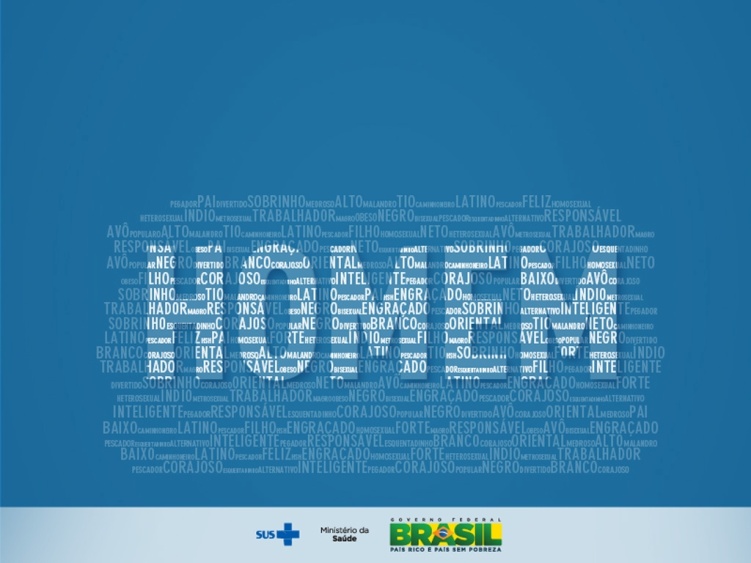 POLÍTICA NACIONAL DE ATENÇÃO INTEGRAL À SAÚDE DO HOMEM
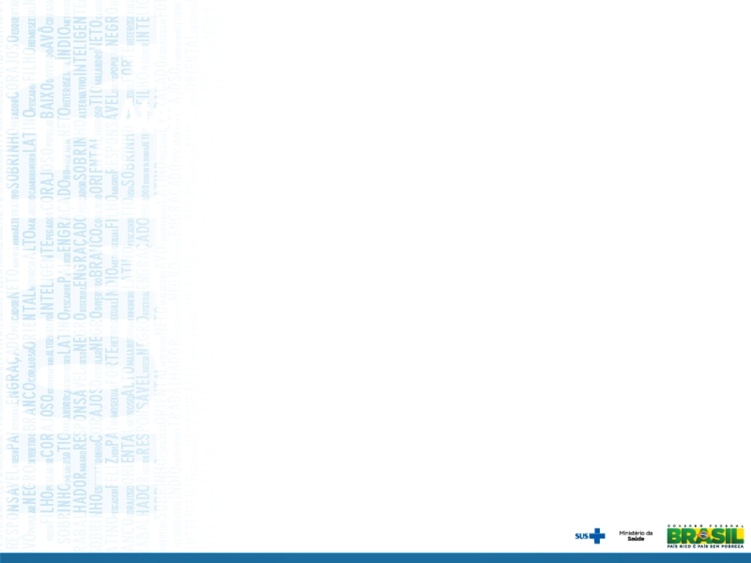 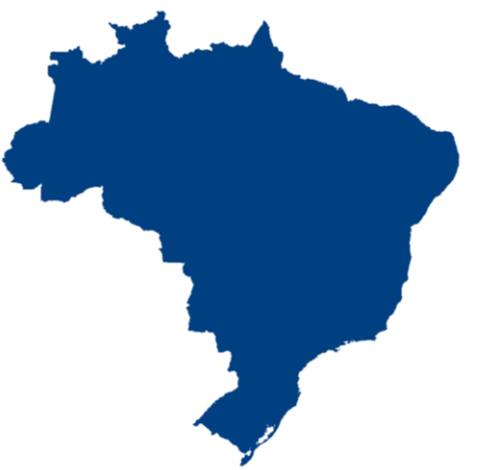 População Feminina
 97,3 milhões
População Masculina
 93,4 milhões
População Total do Brasil

               190,7 milhões
               de pessoas
População alvo: 
20 a 59 anos
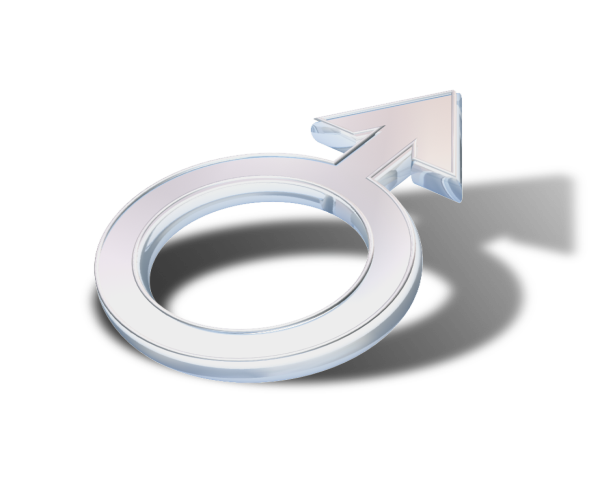 52 milhões = 27 % do total e
55% da população masculina
Fonte: IBGE, 2010 - Censo Demográfico
De que tipo de HOMEM estamos falando?
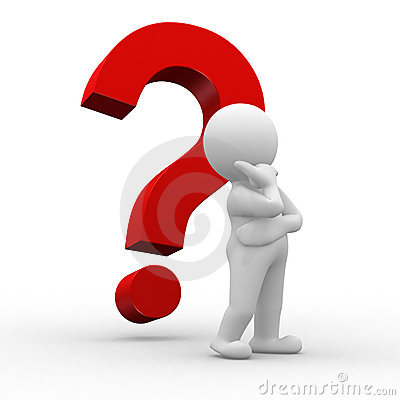 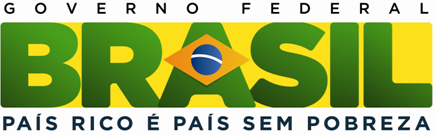 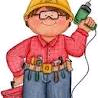 TRABALHADOR 
OU NEM TANTO
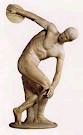 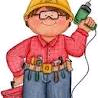 ESPORTISTA 
OU NEM TANTO
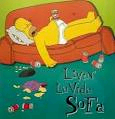 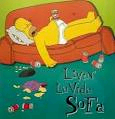 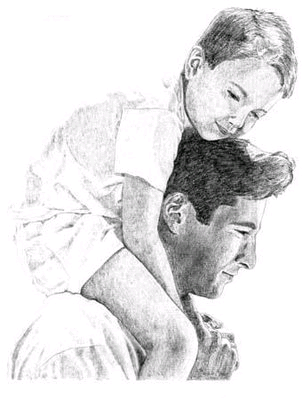 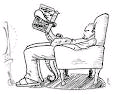 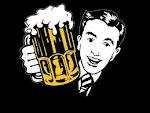 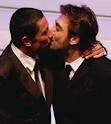 GORDO OU NEM TANTO
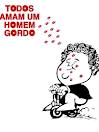 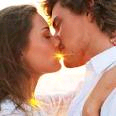 PAI  OU AVÔ OU TIO
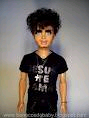 GAY OU 
NEM TANTO
COM VICIOS  OU 
NEM TANTO
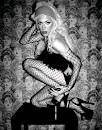 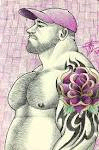 FORTE OU 
NEM TANTO
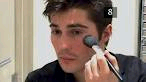 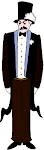 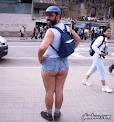 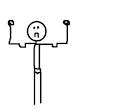 TRAVESTI OU 
NEM TANTO
MODERNO OU NEM TANTO
EM QUE MOMENTO OS HOMENS PROCURAM OS
 SERVIÇOS DE SAÚDE
Homem acessa o sistema de saúde por meio da atenção especializada, já com o problema de saúde instalado e evoluindo de maneira insatisfatória.

Consequência:
Agravo da morbidade; 
Maior sofrimento;
Menor possibilidade de resolução; 
Maior ônus para o Sistema Único de Saúde. 

Conclusão: Muitas doenças poderiam ser evitadas se os homens procurassem os serviços de saúde com mais regularidade pela porta de entrada do SUS, que é a APS/Estratégia Saúde da Família.
ASPECTOS SÓCIO-CULTURAIS
Têm medo de descobrir doenças;

Acham que nunca vão adoecer e por isso não se cuidam;

 Não procuram os serviços de saúde e não seguem os tratamentos  recomendados;

 Estão mais expostos aos acidentes de trânsito e de trabalho;

Apresentam vulnerabilidades específicas que contribuem para uma maior suscetibilidade à infecção de DST/Aids;

 Utilizam álcool e outras drogas em maior quantidade;

 Estão envolvidos na maioria das situações de violência; 

 Não praticam atividade física com regularidade.
Distribuição (%) dos óbitos segundo sexo e idade. Brasil, 2010
Fonte: Sistema de Informações sobre Mortalidade (SIM) - MS.
Distribuição dos óbitos do sexo masculino, por grupo de causas e idade. Brasil, 2010
Grupo I = enfermidades infecciosas e parasitárias, causas maternas e perinatais, desnutrição. 
Grupo II = enfermedades não transmissíveis e enfermidades mentais.
Grupo III = causas externas (exemplo: acidentes, homicídio, suicídio).
Fonte: Sistema de Informações sobre Mortalidade (SIM) - MS.
Principais causas de mortalidade na população masculina de 20 a 59 anos. 
Brasil, 2010
Fonte: Sistema de Informações sobre Mortalidade (SIM) - MS.
Óbitos por causas externas na população de 20 a 59 anos. Brasil, 2010.
Fonte: Sistema de Informações sobre Mortalidade (SIM) - MS.
Principais causas de morbidade hospitalar da população de 20 a 59 anos.Brasil, 2011.
Fonte: Sistema de Informações Hospitalares do SUS (SIH/SUS)
Morbidade hospitalar por causas externas da população de 20 a 59 anos. Brasil, 2011.
Fonte: Sistema de Informações Hospitalares do SUS (SIH/SUS)
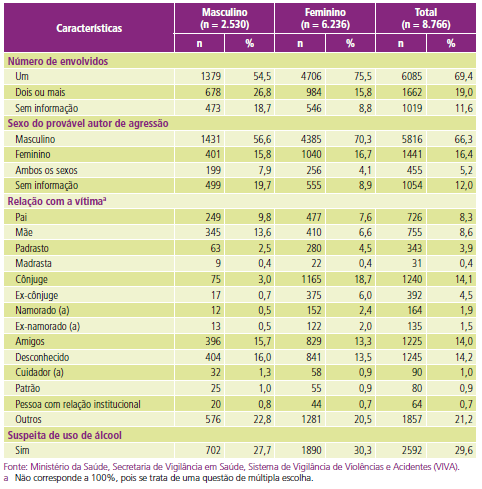 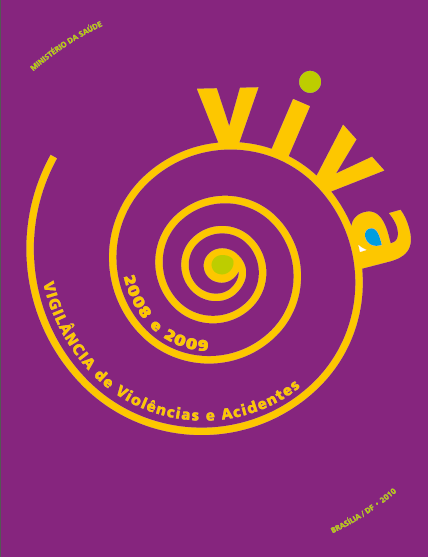 Caracterização do provável autor da agressão a vítimas de violência doméstica, sexual e outras violências, por sexo. Municípios selecionados - Brasil, 2008.
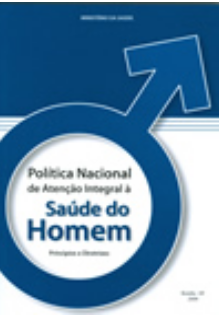 POLÍTICA NACIONAL DE ATENÇÃO INTEGRAL
 À SAÚDE DO HOMEM - PNAISH
PORTARIA Nº 1.944, DE 27 DE AGOSTO DE 2009.

DIRETRIZ 

Promover ações de saúde que contribuam significativamente  para a compreensão da realidade singular masculina nos seus diversos contextos sócio-culturais e político-econômicos, respeitando os diferentes níveis de desenvolvimento e  organização dos sistemas locais de saúde e tipos de gestão de Estados e Municípios.
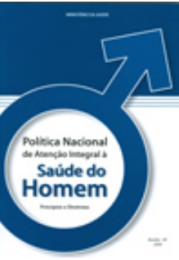 LINHAS DE AÇÃO
Criar estratégias para sensibilizar e atrair por meio de ações ampliadas (em diferentes espaços da comunidade, onde os homens estão) e da reconfiguração de estruturas e práticas da ESF/APS, com especial foco na sensibilização e capacitação da equipe de saúde;

2. Definir estratégias contextualizadas com base no reconhecimento da    diversidade (idade, condição sócio-econômica, local de moradia, diferenças regionais e de raça/etnia, deficiência física e/ou mental, orientação sexual e identidades de gênero, entre outras;

Desenvolver campanhas sobre a importância dos homens cuidarem da saúde, tendo como público alvo, homens, mulheres e profissionais de  saúde.
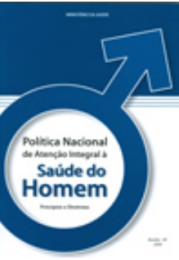 LINHAS DE AÇÃO
Incluir os homens como sujeitos nos programas de saúde /direitos sexuais e reprodutivos, especialmente no que se refere às ações de contracepção, pré-natal e puericultura e cuidados familiares;

Promover articulação entre os diferentes níveis de atenção, especialmente entre a emergência e a atenção primária, para que possam receber, além de atendimento humanizado em pronto-socorros, a garantia de continuidade da assistência (a partir da concepção de linhas de cuidado); 

Apoiar ações e atividades de promoção de saúde para facilitar o acesso da população masculina aos serviços de saúde;
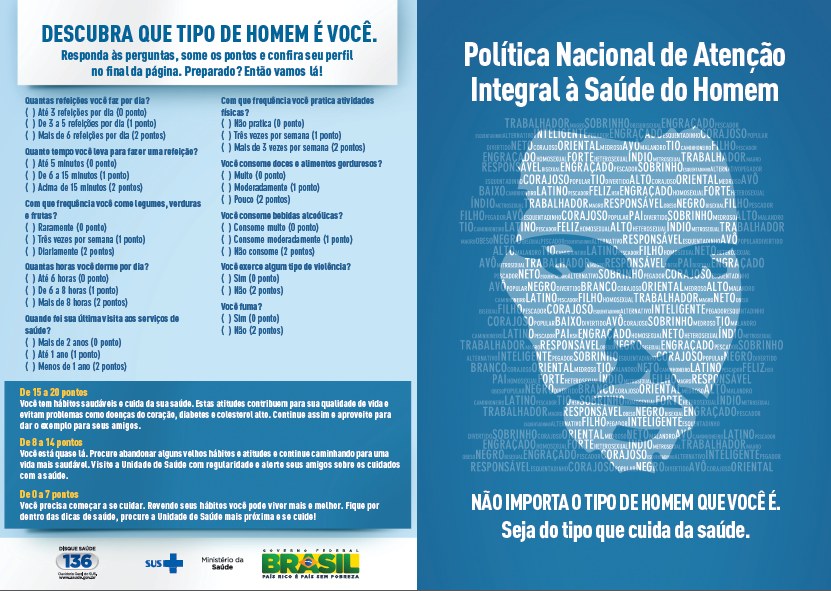 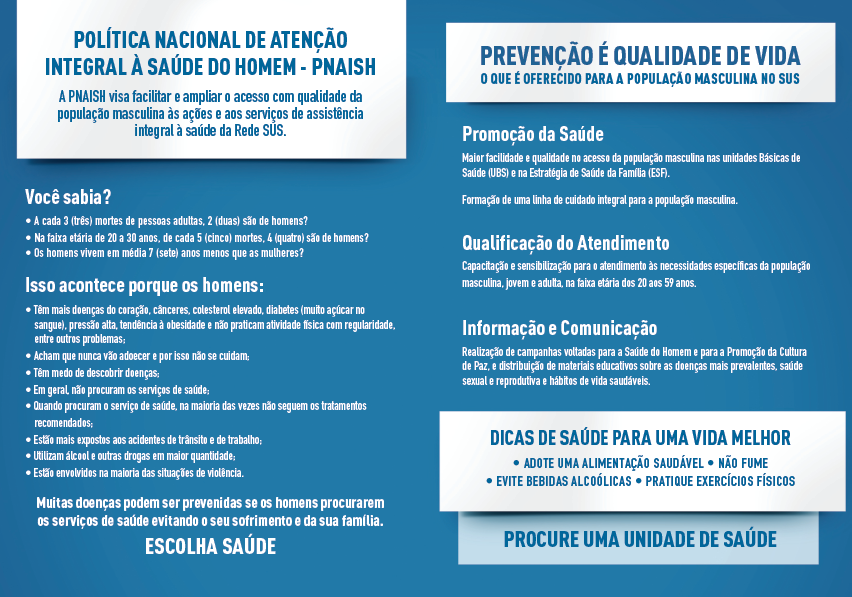 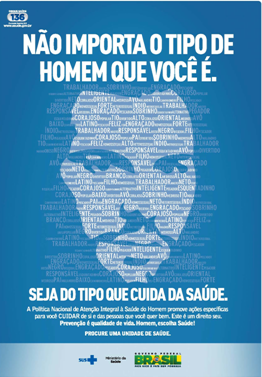 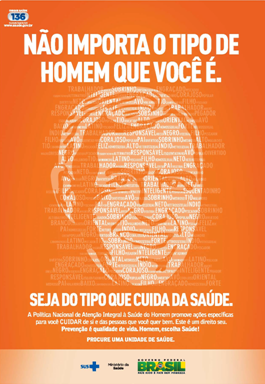 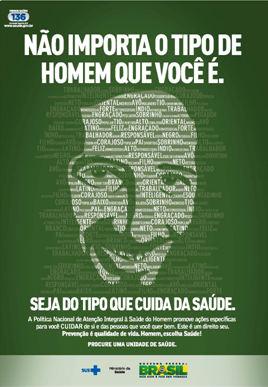 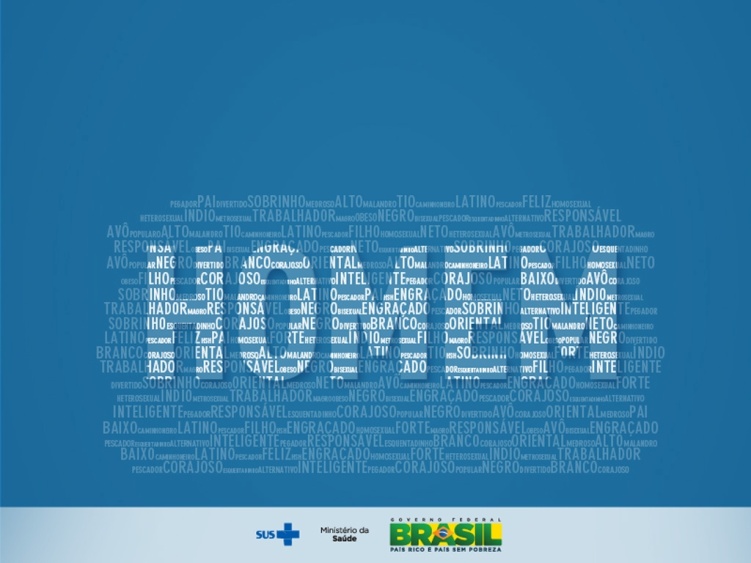 PATERNIDADE E CUIDADO
O envolvimento dos homens em tarefas de cuidado e na paternidade :
reduz a ocorrência de violências contra pessoas próximas,
contribui para a saúde das mulheres e para uma gestação saudável, 
reduz a transmissão de doenças sexualmente transmissíveis, 
contribui para a formação de crianças com atitudes equitativas, através da relação entre pais e filhos baseada no afeto
PATERNIDADE E CUIDADO
DESAFIOS 

Envolver e engajar os homens nas tarefas de cuidado (referentes ao cuidado com as crianças e cuidado de outros nas configurações familiares)  - empoderamento dos homens e das mulheres, maior equidade de gênero e  distribuição dos papéis

Inserir o homem na lógica dos serviços e na ESF/AB, no pré-natal, parto e puerpério – conexão, afeto e vínculo 

Compreender o “cuidar” não apenas como uma qualidade feminina – todos ganham
PATERNIDADE E CUIDADO
LEGISLAÇÃO 

•	Lei nº 9.263/96 - Dá direito a todo cidadão brasileiro a todos os métodos cientificamente aceitos de concepção e contracepção.
•	Lei Federal nº 8.069/90 - Direito ao acompanhamento de crianças e adolescentes internados.
•	Lei Federal nº 11.108/05 - Direito de um acompanhante durante todo o período de trabalho de parto, parto e pós-parto imediato.
•	Portaria nº 2.418/05 - Define como pós-parto imediato o período de 10 dias após o parto e dá cobertura para que o/a acompanhante possa ter acomodação adequada e receber as principais refeições.
PATERNIDADE E CUIDADO
LEGISLAÇÃO 

•	Portaria nº 48/99 Ministério da Saúde - Dispõe sobre o planejamento familiar e dá outras providências.
•	Licença paternidade de 05 (cinco) dias foi concedida pela Constituição Federal/88 em seu artigo 7º, XIX e art.10, §1º, do Ato das Disposições Constitucionais Transitórias – ADCT.
•	Portaria nº 1.944/09 - Institui no âmbito do SUS, a Política Nacional de Atenção Integral à Saúde do Homem - PNAISH.
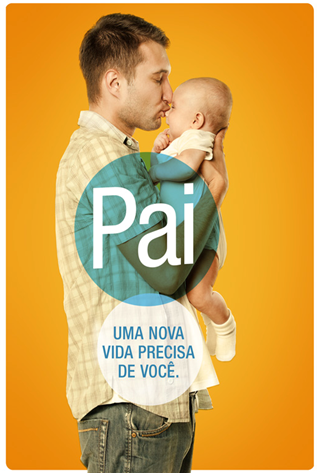 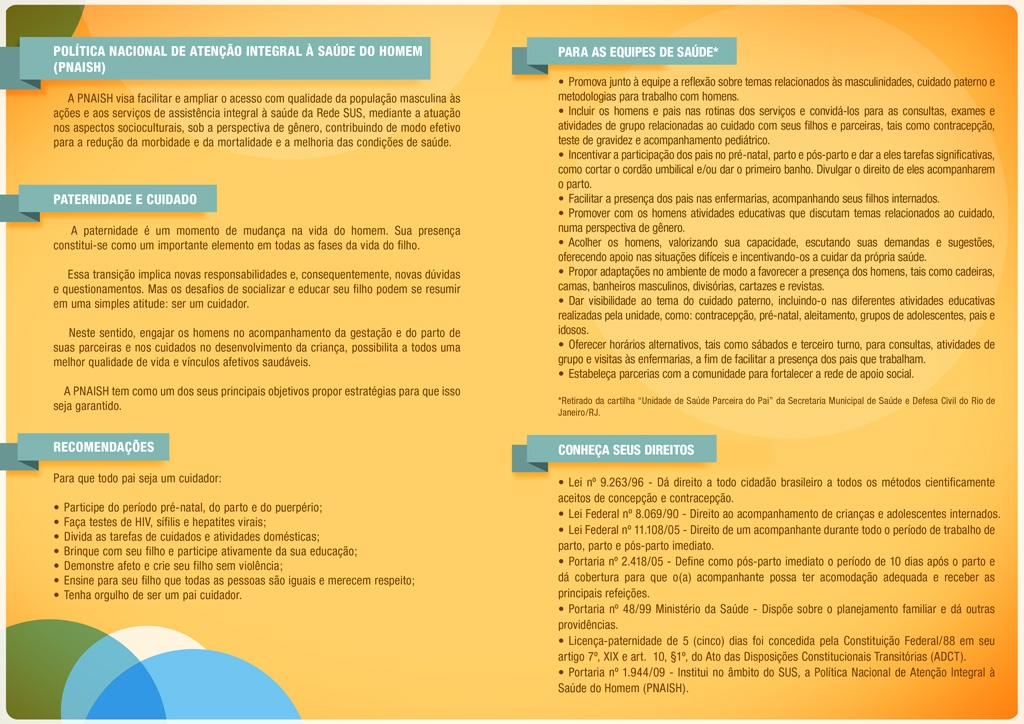 Área Técnica de Saúde do Homem
ATSH/DAPES/SAS/MS

saudedohomem@saude.gov.br 
(61) 3315-9100